Конкурс чтецов
Минута славы
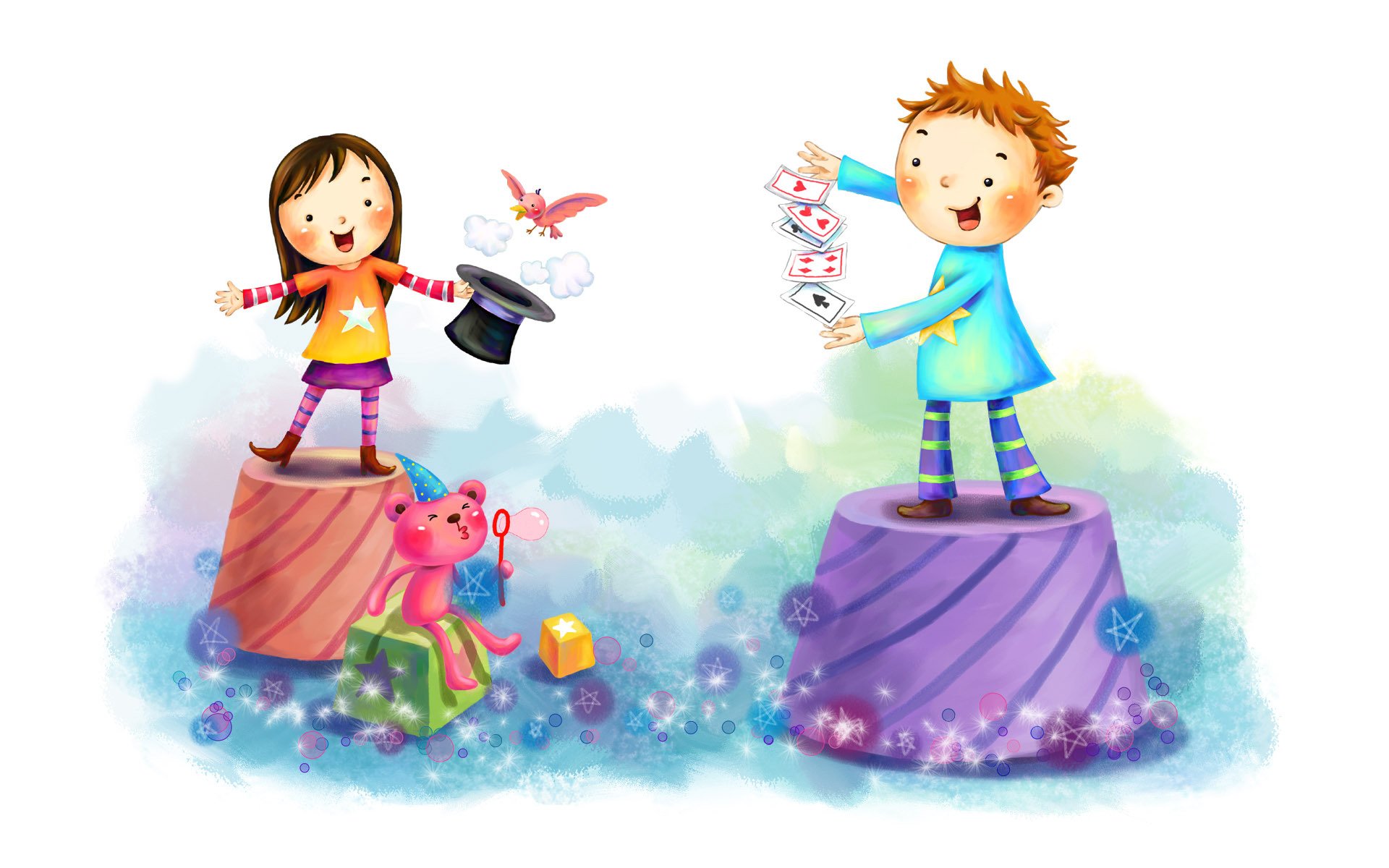 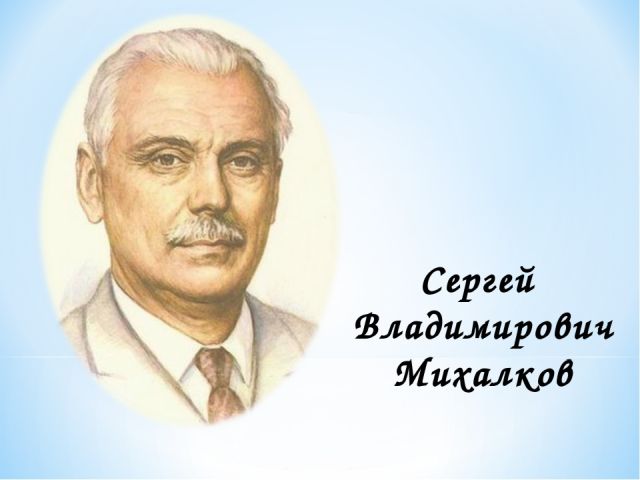 Поэт из страны 
Детства
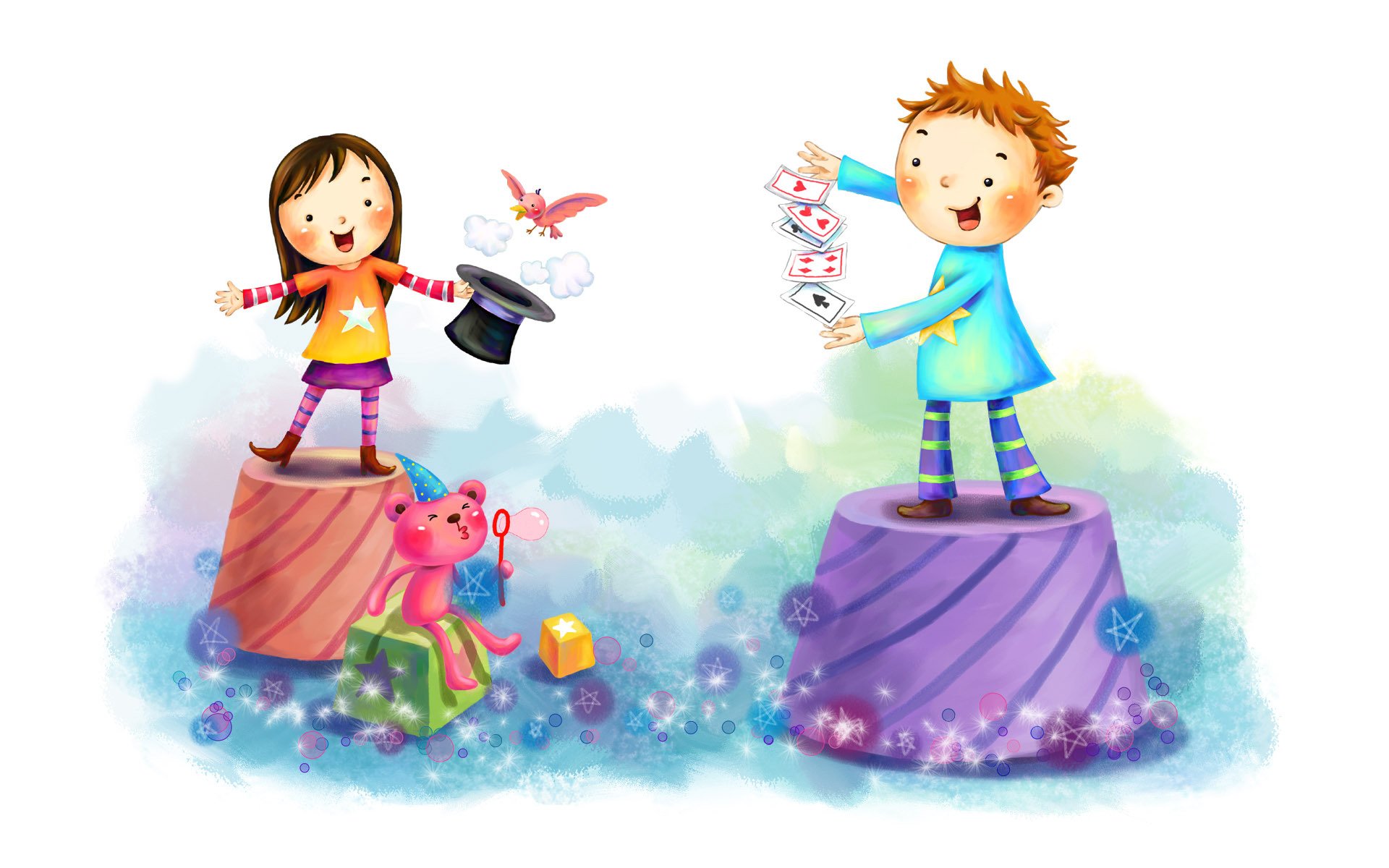 Конкурс чтецов
Минута славы
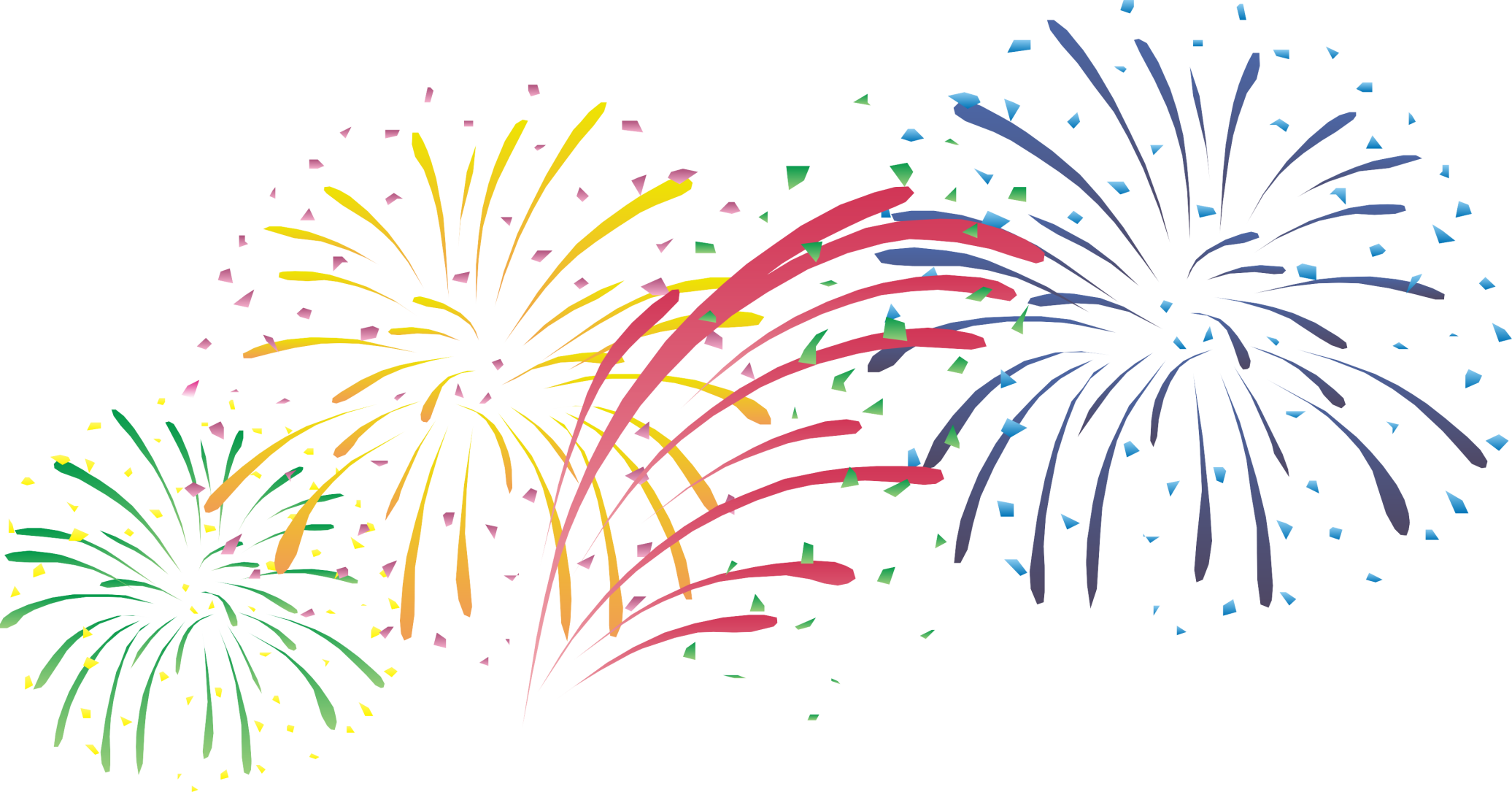 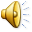 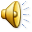 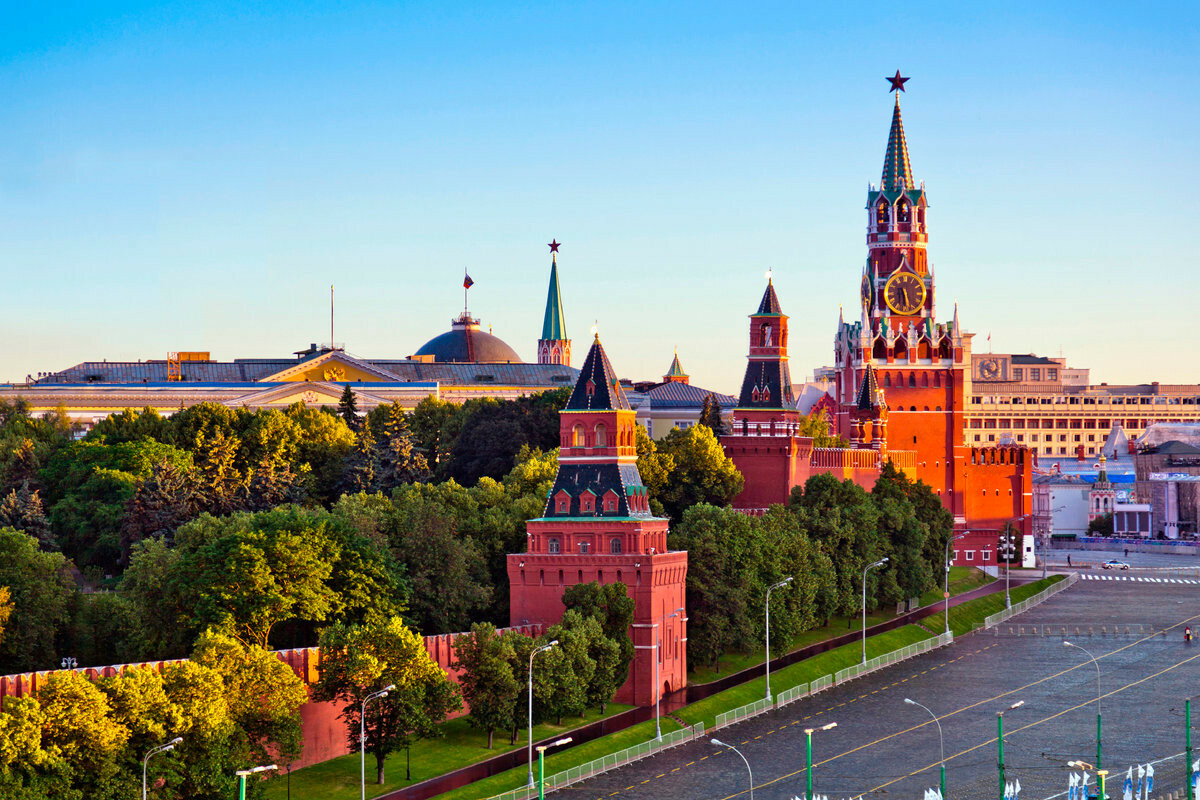 Книги Сергея Михалкова
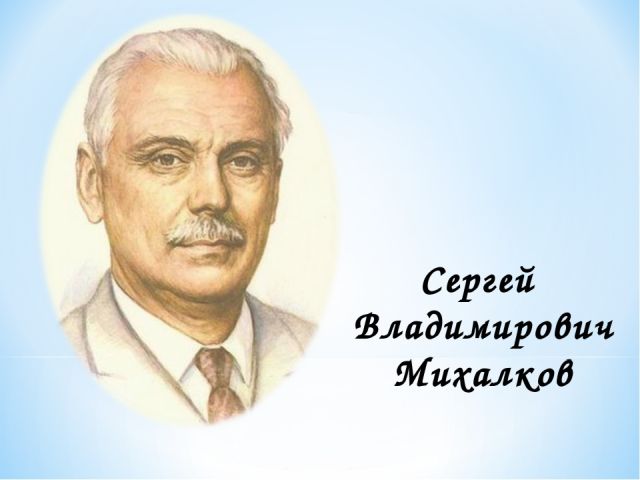 Поэт из страны 
Детства
Конкурс чтецов
Минута славы
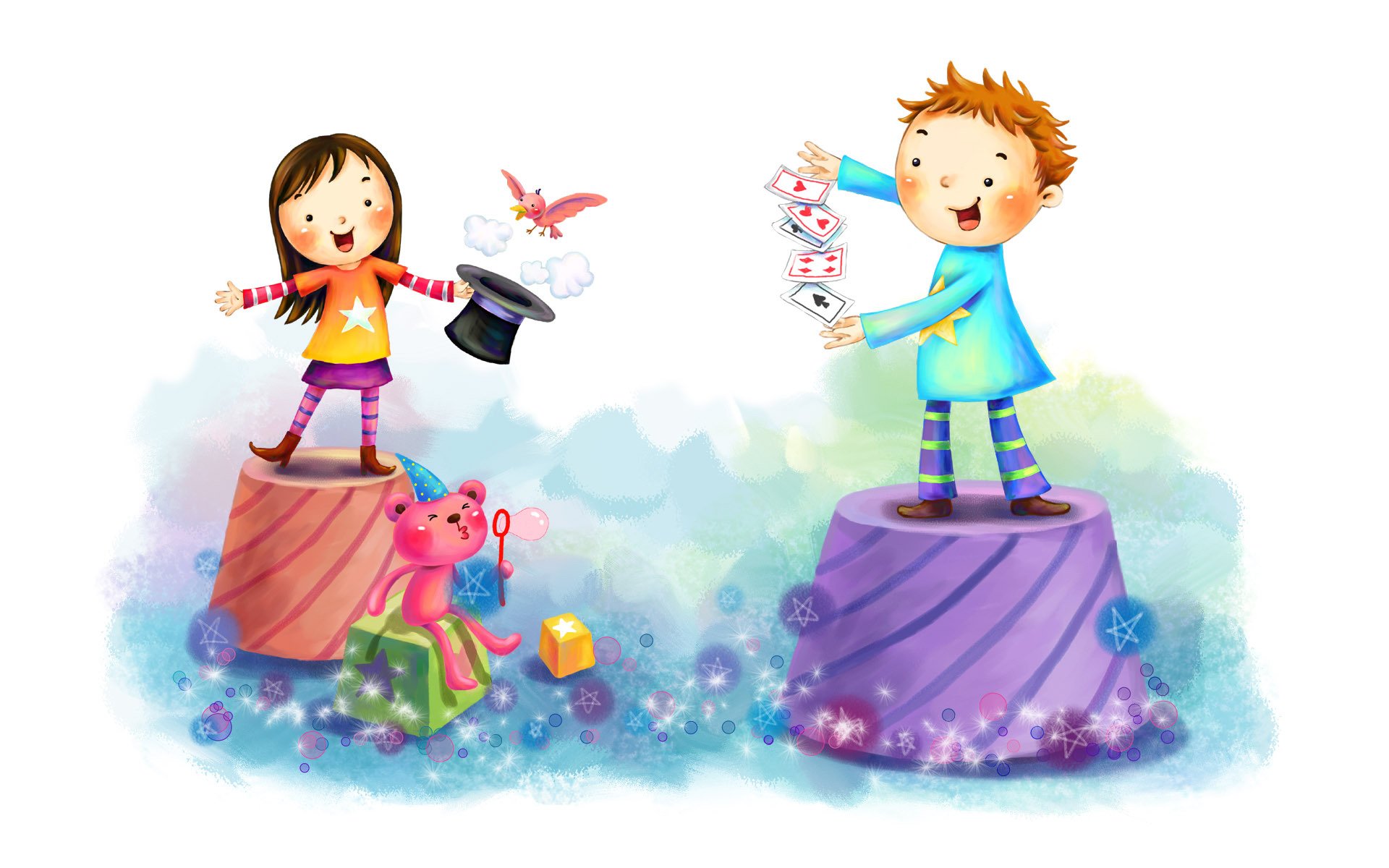 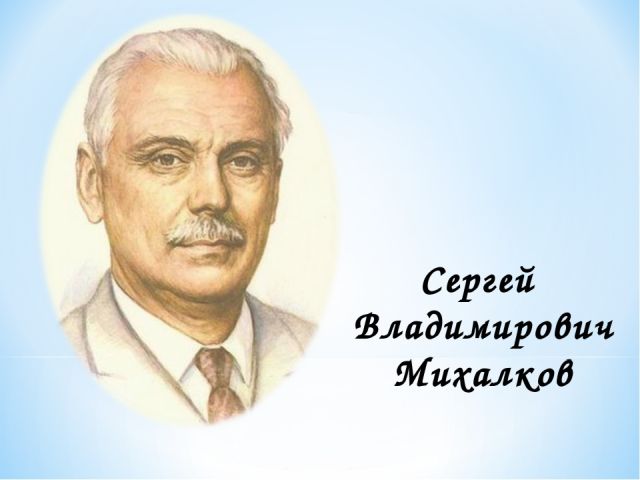 Поэт из страны 
Детства
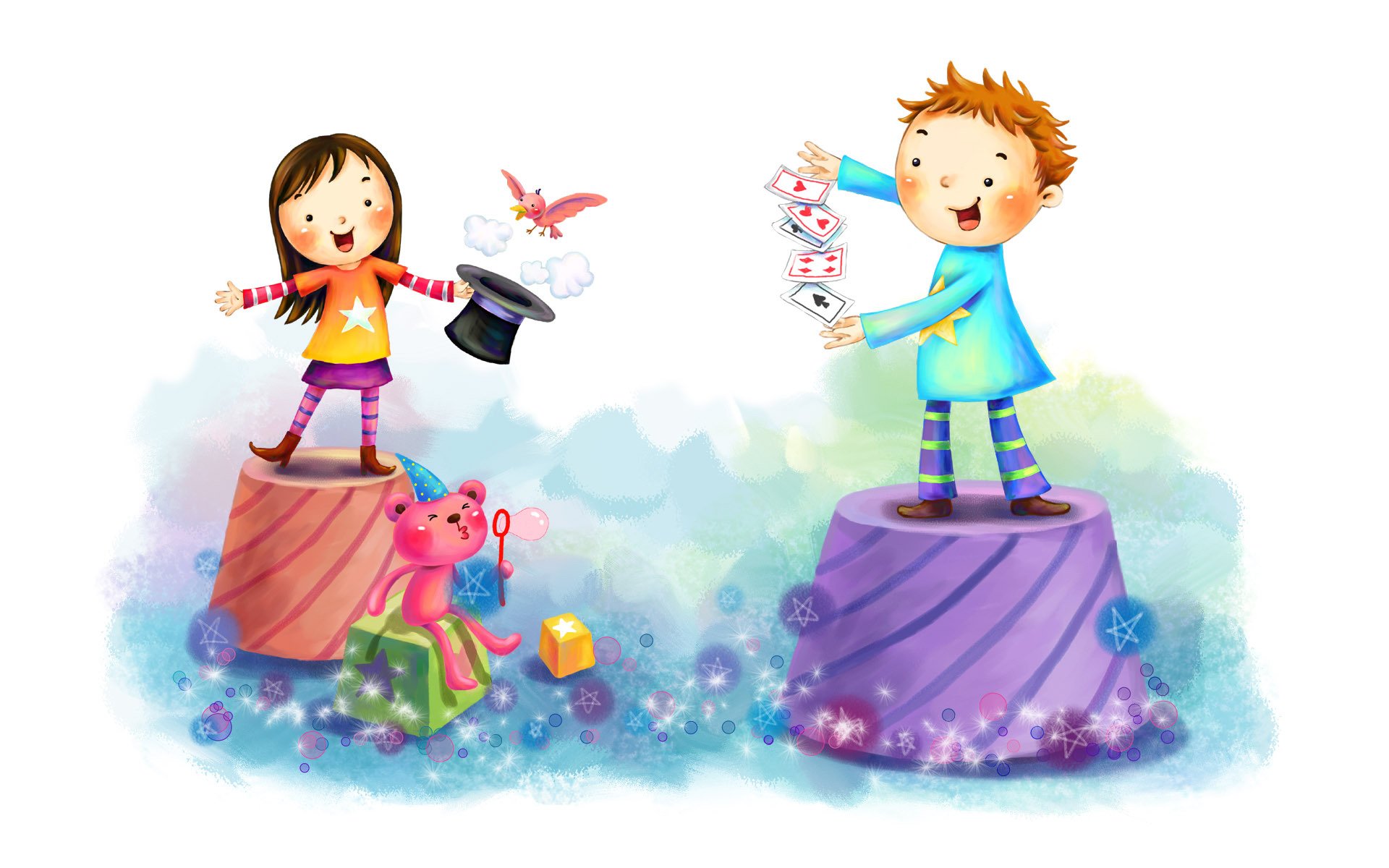 Конкурс чтецов
Минута славы
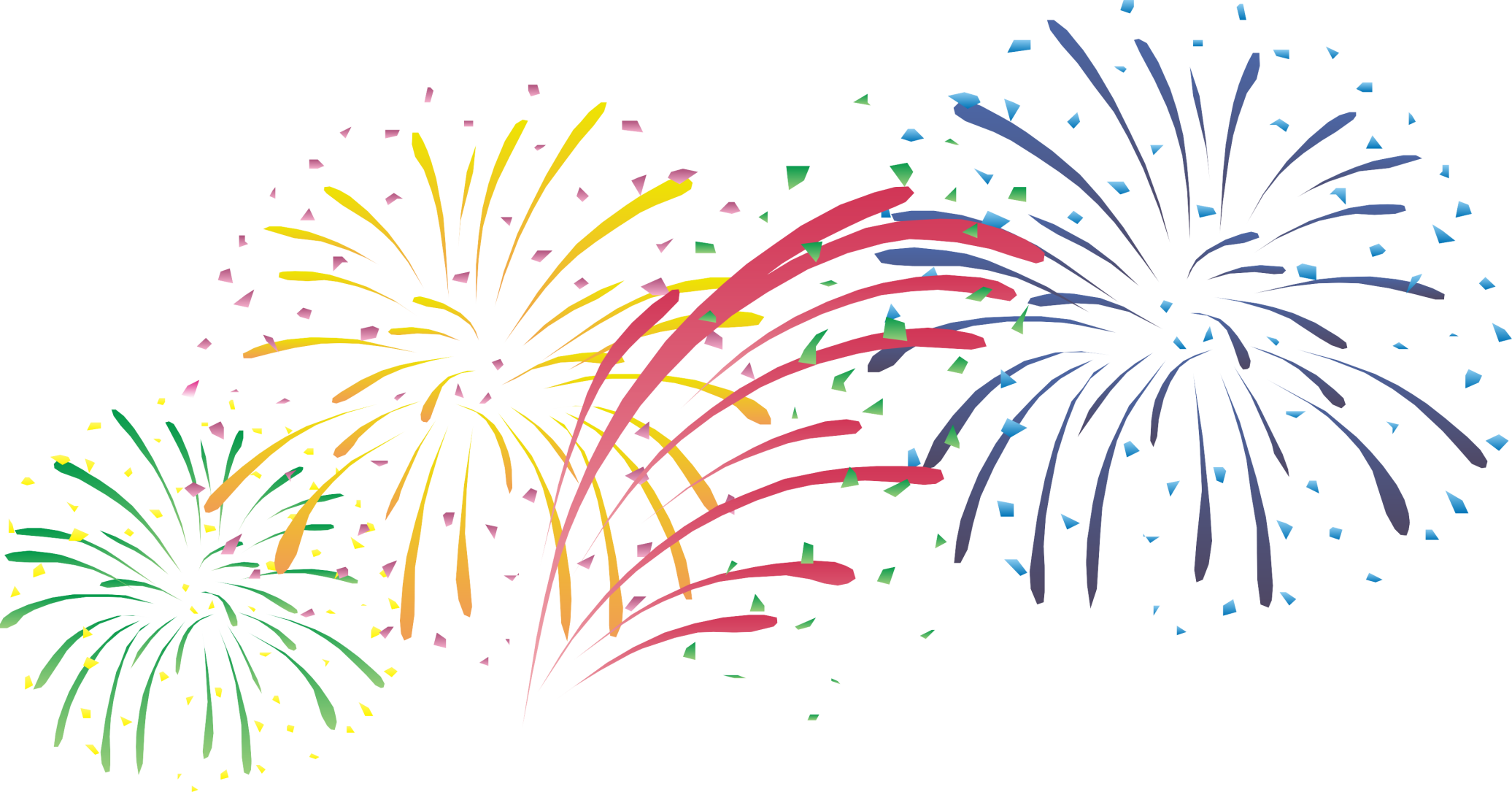 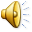 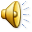 СПАСИБО ЗА ВНИМАНИЕ!
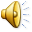 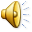 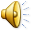 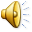 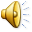 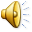